وةزارةتى خويَندنى بالاَ و تويَذينةوةى زانستى
زانكؤى سةلاحةددين
كؤليَذى ثةروةردة
بةشى ريَنمايى ثةروةردةيى و دةروونى
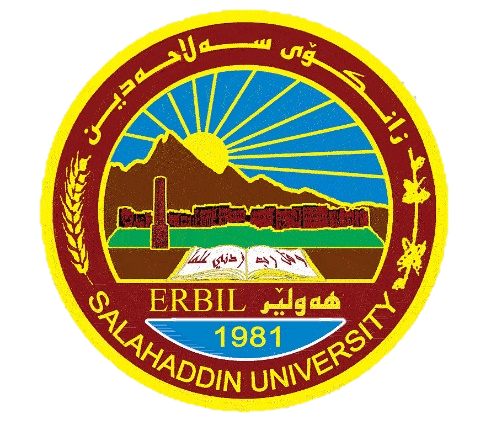 بنةماكانى ريَنمايى دةروونى
2024-2023
 م.ى.نوزاد اسماعيل حسين
ريَنماييكردنى دةروونى
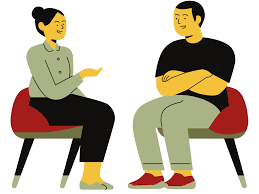 ئايا ريَنمايى دةروونى زانستة يان هونةرة؟
ثيَناسةى ريَنمايي دةروونى
الذكاء المكاني
زيرةكى زمانةوانى
ثيَناسةى كؤمةلَةى بةريتانى بؤ ريَنمايى كردن (British Association for Counseling). 
بريتيية لةو خزمةتطوزارييةى كة لةلايةن كةسيَكى كارامةى راهيَنراو بة شيَوةيةكى كورتخايةن يان ريَذخايةن ثيَشكةشدةكريَت بؤ هيَنانةدى طؤرِانكارى يان بةرزركردنةوةى ئاستى خؤشطوزةرانى ريَنمايكراو.
2
ثيَناسةى ئولسن: بريتية لة ثةيوةندى نيَوان ريَنمايي كارو  ريَنمايي كراو لة ريَطاى ئةو يارمةتيانةى ريَنمايي كار ثيَشكةشي دةكات بة ريَنمايي كراو ،بةمةش نةخؤش دةتوانيَت لة كيَشة 
   دةرونيةكانى خؤى تيَبطات
*ثيَناسةى فؤن : بريتية لة كردارى ئامادةكارى ويارمةتى دانى تاك لة ثيَناو طةيشتن بة ئايندةيكى طةش ،وةهةروةها دانانى شويَنيكى طونجاو لة ناو ئةو كؤمةلطايةي ليَى دةذييَت.
ثيَناسةى  كؤمةلَةى دةروونزانى ئةمةريكى (American Psychological Association).
يارمةتيدانى كةسى ريَنمايكراوة لة رووبةرووبوونةوةى كيَشة كةسييةكان، وةك كيَشةى هةلَضوونى، رةفتارى، ثيشةيي، هاوسةرطيرى، ثةروةردةيي، ضاكسازى، و قؤناغى خانةنشينى.
الذكاء الحركي-الجسمي
الذكاء المنطقي الرياضي
زیره‌كی
الذكاء الشخصي
الذكاء الاجتماعي
الذكاء الموسيقي
الذكاء المكاني
زيرةكى زمانةوانى
3
ئاراستةكردن
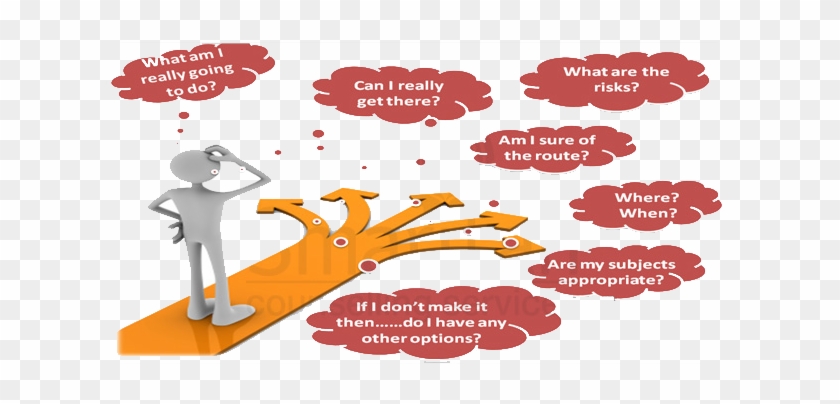 ثيَناسةى ئاراستةكردن
ميلةر:
بريتية لة ثرؤسةى يارمةتى دانى تاك تاوةكو بطاتة ئاستى تيَطةيشتن لة خؤى و هةلَبذاردنى ريَطاى دروست و ثيَويست بؤ ذيان.
الذكاء الحركي-الجسمي
الذكاء المنطقي الرياضي
زیره‌كی
الذكاء الشخصي
الذكاء الاجتماعي
الذكاء الموسيقي
الذكاء المكاني
زيرةكى زمانةوانى
3
4
أحمد لوتفى بةرةكات:
 بريتية لة كؤمةلَيَك خزمةتطوزارى كةوا مةبةست ليَى يارمةتى دانى تاكة بؤ ئةوةى لة خودى خؤى تيَبطات و كيَشةكانى بزانيَت ، هةروةها بةكارهيَنانى توانست و بةهرة و حةز و ئارةزووةكان تا بتوانيَت طرفتةكانى ضارةسةر بكات و بطونجيَت لةطةلَ خؤى و كؤمةلَطاكةى
الذكاء الحركي-الجسمي
الذكاء المنطقي الرياضي
زیره‌كی
الذكاء الشخصي
الذكاء الاجتماعي
الذكاء الموسيقي
الذكاء المكاني
زيرةكى زمانةوانى
5
جياوازى نيَوان ريَنمايى كردن و ئاراستةكردن:
ثيَدانى ئامؤذطارى يان زانيارييةكى ثةيوةنديدار بة ضارةسةركردنى كيَشةيةكى ثيشةيي يان هةلَبذاردن ثيَى دةطوتريَت ئاراستةكردن. لة كاتيَكدا ريَنمايى دةروونى هةولَيَكة بؤ ضارةسةركردن و زالَ بوون بةسةر كيَشة دةروونى و كةسييةكان.

ئاراستةكردن يارمةتى تاك دةكات لة هةلَبذاردنى شويَنطرةوة (Alternative). ريَنمايى يارمةتى تاك دةدات لة طؤرِينى دونيابينى سةبارةت بة كيَشةكان.

ئاراستةكردن دةكرىَ ئةنجامبدريَت لة لايةن كةسيَكى خاوةن ئةزموون. ريَنمايكار ثيَويستة بة شيَوةيةكى ثيشةيى و ثةيوةنديدار بة بوارى ريَنمايى راهيَنرابيَت.
الذكاء الحركي-الجسمي
الذكاء المنطقي الرياضي
زیره‌كی
الذكاء الشخصي
الذكاء الاجتماعي
الذكاء الموسيقي
الذكاء المكاني
زيرةكى زمانةوانى
6
جياوازى نيَوان ريَنمايى كردن و ئاراستةكردن:
لة ثرؤسةى ئاراستةكردن دةكريَت بابةتةكان بة شيَوةيةكى ئاشكرا بخريَنةروو و باسبكريَت، لة كاتيَكدا لة ثرؤسةى ريَنمايكردندا ثيَويستة نهيَنى ثاريَزى (Confidentiality) وةك ئةركيَكى ثيشةيى ثاريَزطارى ليَبكريَت.

ثرؤسة ئاراستةكارييةكان ضارةسةرى دؤخةكة دةخةنة روو بة هةر شيَوةيةك بيَت، لة كاتيَكدا ريَنمايكردن هةولَى دؤزينةوةى كيَشة سةرةكييةكة دةدات و دواتر ضارةسةرى ثيَويست و طونجاوى بؤ دةدؤزيَتةوة
الذكاء الحركي-الجسمي
الذكاء المنطقي الرياضي
زیره‌كی
الذكاء الشخصي
الذكاء الاجتماعي
الذكاء الموسيقي
الذكاء المكاني
زيرةكى زمانةوانى
7
جياوازى نيَوان ريَنمايى كردن و ئاراستةكردن:
لة ثرؤسةى ئاراستةكردندا لة دواى طويَطرتن لةسةر بنةماى ئةزموونى كةسيَكى شارةزا برِيار دةدريَت، بةلاَم لة ريَنماييكردندا لةسةر بنةماى تيَطةيشتن و ريَطة ضارةى طونجاو برِيار لةسةر كيَشةكة دةدريَت  و ريَنمايكراو رؤلَيَكى كارا دةبينيَت لة برِياردان.

ئاراستةكردن فراوانترة لة ريَنماييكردن، بةو ثيَيةى دةكريَت لةهةر بواريَكدا كؤمةلَيَك ئامؤذطارى و خزمةتطوزارى ثيَشكةش بكات لةسةر بنةماى ئةزموون. بةلاَم ريَنماييكردن خؤى دةبينيَتةوة لة شيكردنةوة و ضارةسةركردنى طرفتة كةسييةكان، لةريَطةى يارمةتى ريَنمايكاريَكى راهيَنراو.
الذكاء الحركي-الجسمي
الذكاء المنطقي الرياضي
زیره‌كی
الذكاء الشخصي
الذكاء الاجتماعي
الذكاء الموسيقي
الذكاء المكاني
زيرةكى زمانةوانى
8
ريَنمايي كار كيَية
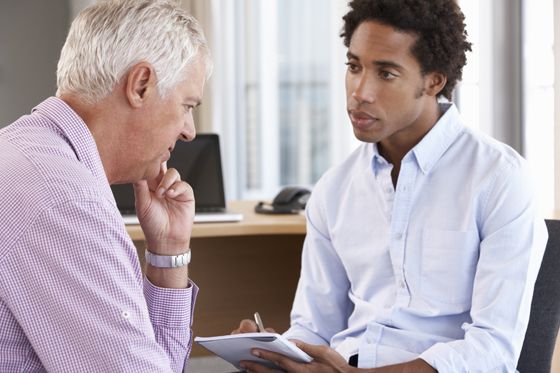 زيرةكى زمانةوانى
زيرةكى لؤذيكى/ بيركارى
الذكاء الحركي-الجسمي
زیره‌كی
زيرةكى كؤمةلاَيةتى
الذكاء الموسيقي
الذكاء المكاني
9
تايبةتمةنديي و رةوشتةكانى  ريَنمايكار
يةكةم: بيَ لايةنى : ريَنمايى كارى دةروونى و ثةروةردةيى هيض سوديَكى تايبةتى نيية بؤى هةولبدات لةسةر حيسابى هيض تاكيَك و كؤمةلةيةك لةناو ئةو كؤمةلطايةى كةتيايدا دةذيت ، بةلكو  دةبيَت ثاك و بيَطةرد بيَت لةهؤش و بيرو بؤضوونةكانيدا ، وة هيض مةبةستيَكى تايبةتى نةبيَت هةولى هيَنانةدى بدات لةسةر حيسابى ريَنمايى خواز و كةسانى ديكة .

دووةم: ريَنمايكارى ثةروةردةيى و دةرونى بةهاكانى لةسةر كةسانى تر ناضةسثيَنيَت : هةرضةندة رابةرى ثةروةردةيى  و دةرونى بةهاى تايبةتى خؤى هةية كةجياوازة لةبةهاى خةلكانى ترى ناوكؤمةلطا ، بةلام نابيَت بةهيض شيَوةيةك بةهاكانى خؤى بسةثيَنيَت بةسةر ريَنمايى خواز و دةبيَت ريَزى بةهاكانى ريَنمايى خواز بطريَت.

سيَيةم: رةسةنايةتى: رةسةنايةتى توخميَكى بنةرِةتيية بؤ درووستبوونى ثةيوةنديةكى بةهيَز لة نيَوان ريَنمايكار و ريَنمايكراو، و هةروةها سةركةوتنى ئةم ثرؤسةيةية. رةسةنايةتى خؤى دةبينيَتةوة لة كؤمةلَيَك هةلَويست و رةفتارى ريَنمايكار، كة بريتين لة: راستطؤيي، متمانة، دلَسؤزى، و نةبوونى ساختةكارى و هةلَنةخةلَةتاندنى ريَنمايكراو، و جياوازى نةكردن لةسةر بنةماى رةطةزى، تةمةن، ئارةزوومةندى كؤمةلاَيةتى، خاوةن ثيَداويستى تايبةت، لايةنى ئابوورى ...هتد. دواجار ئةم تايبةتمةندية هةستكردن بة دلَنيايى و باوةربوونى ريَنمايكراو بة ثرؤسةكة دةستةبةر     دةكةن.
زيرةكى زمانةوانى
زيرةكى لؤذيكى/ بيركارى
الذكاء الحركي-الجسمي
زیره‌كی
زيرةكى كؤمةلاَيةتى
الذكاء الموسيقي
الذكاء المكاني
10
تايبةتمةنديي و رةوشتةكانى ريَنمايكار
ضوارةم:ريَزطرتنى ئةريَنى بىَ مةرج : ريَزطرتن لة ثرِؤسةى ريَنماييكردن خؤى دةبينيَتةوة لة مامةلَةى درووستى ريَنمايكار لةطةلَ ريَنمايكراو، و دووركةوتنةوة لة ضةسثاندنى بةهاكانى خؤى، سةرزةنشت نةكردنى لةسةر طرفتةكةى. بةلَكو ثيَويستة ريَنمايكراو وةك مرؤظيَكى خاوةن بةها و شايستة بؤ ريَزطرتن سةير بكريَت بةبىَ مةرج. هةروةها قةبولَكردنى هةست و ئةزموونى ريَنمايكراو وةك مرؤظ، لةبةر هةر هؤيةك بيَت نابيَت فةرامؤشبكريَت. وة ريَنمايكار ثيَويستة خؤى بةدوور بطريَت لة برِياردان و رةخنةطرتن. كةواتة ريَزطرتنى ئةريَنى بىَ مةرج بريتيية لة قةبولَكردنى تاك بة بيَ طويَدانة طرفتةكةى و كاركردن لةسةر ئةو ريَطة ضارةيةى كة ريَنمايكراو دةتوانيَت بة باشى ئةنجامى بدات. ئةمةش دةبيَتة هؤى هيَنانةدى كةشيَكى طونجاو تاوةكو ريَنمايكار هةست بة نرخاندنى خؤى بكات و بدويَت لة بارةى بيركردنةوة، هةستكردن، و رةفتارةكانى.

ثيَنجةم:بريتيية لة تيًطةيشتن لة هةستةكانى ريَنمايكراو و طفتوطؤكردن لةو بارةيةوة. ئةمةش بة ريَطةيةكى ثيَويست دادةنريَت تاوةكو كةسى خاوةن طرفت دةروازةيةك بدؤزيَتةوة ناخى خؤى دةرببرِيَت، و لةهةمان كات ريَنمايكار دةتوانيَت لةم ريَطةيةوة باشتر لة كيَشةكة تيَبطات و هةلَسةنطاندنى بؤ بكات. بؤية وةك ثايةيةكى ضارةسةركردن هاوسؤزى طرينطة لة بنيادنانى ثةيوةندي نيَوان ريَنمايكار و ريَنمايكراو.

شةشةم:هاندان : ناتوانين رؤلَ و طرينطى هاندان لة بيربكةين لة بارةى هةر طؤرِانكارييةك كة لاى تاك روودةدات. لةبةر ئةوةى ثرِؤسةى ريَنماييكردنيش بة طؤرِانى دؤخيَك بة ئةنجام دةطات، بؤية ريَنمايكار ثيَويستة هانى ريَنمايكراو بدات تاوةكو هةولَى طؤرينى رةفتار و بيركردنةوةكانى بدات و قسة بكات و ئةزموونى نةوتراوى خؤى باس بكات، بةتايبةتى ئةو بابةتانةى كة دةبنة هةويَنى ضارةسةركردنى طرفتةكان. بؤية طرينطة ريَنمايكار هانى ريَنماييكراو بدات تاوةكو لة بارةى هةستةكانييةوة قسةبكات و بةردةوام بيَت.
زيرةكى زمانةوانى
زيرةكى لؤذيكى/ بيركارى
الذكاء الحركي-الجسمي
زیره‌كی
زيرةكى كؤمةلاَيةتى
الذكاء الموسيقي
الذكاء المكاني
11
تايبةتمةندييةكانى ريَنمايكار
حةوتةم :ثاراستنى نهيَنييةكان :
ئةو كةسةى هةلَدةستيَت بة ضارةسةركردنى طرفتة دةروونييةكان ثيَويستة بة شيَوةيةكى بةرثرسيارانة مامةلَة لة طةلَ ئةو زانيارييانة بكات كة كةسى خاوةن طرفت باسيان دةكات. زانيارييةكان دةبيَت بة شيَوةيةكى نهيَنى بميَننةوة، كة ئةمةش هةستى دلَنيايى دةدات بة ريَنمايكراو و ثرؤسةى ضارةسةرى ئاسانتر دةكات.
هةشتةم :ئارامطرتن:
يةكيَكى تر لة تايبةتمةندييةكانى ريَنمايكار ئارامطرتنة، ض لة كاتى دانيشتنةكان بة هؤى دةربرِين يان رةفتارى كةسى خاوةن طرفت، يان بة هؤى دريَذبوونةوةى ماوةى ريَنماييكردن كة ثيَشبينى كراوة بؤ ضارةسةر. بؤية لةو دؤخانة ريَنمايكار دةبيَت دان بةخؤى دابطريَت و كةسى بةرامبةر سةرزةنشت نةكات ياخود رةخنةى ليَبطريَت.
نؤيةم:  ريَزطرتنى هاوكاران : ثيَويستة ريَنمايى كار ريَزى هاوكارانى بطريَت كة لةطةليان كار دةكات و سنورى خؤى نةبةزيَنيَت
زيرةكى زمانةوانى
زيرةكى لؤذيكى/ بيركارى
الذكاء الحركي-الجسمي
زيرةكى كؤمةلاَيةتى
الذكاء الموسيقي
الذكاء المكاني
12
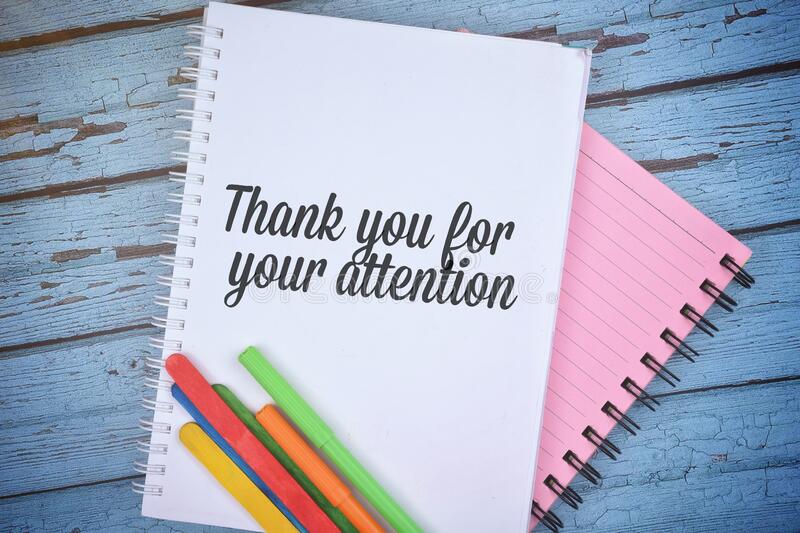 سوثاس بؤ طويَطرتنتان
سوثاس بؤ طويَطرتنتان
زيرةكى زمانةوانى
زيرةكى لؤذيكى/ بيركارى
الذكاء الحركي-الجسمي
زیره‌كی
زيرةكى كؤمةلاَيةتى
الذكاء الموسيقي
الذكاء المكاني
11